ศูนย์เตรียมความพร้อมผู้ป่วยก่อนรับการผ่าตัด
วิสัญญีคลินิก
หน่วยงานวิสัญญี รพ.กำแพงเพชร
ความสำคัญของปัญหา
ความสำคัญของปัญหา
สถานที่
ศูนย์เตรียมความพร้อมผู้ป่วยก่อนรับการผ่าตัด
ตึก 3 ชั้น 5
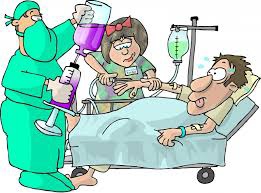 ศูนย์เตรียมความพร้อมผู้ป่วยก่อนรับการผ่าตัด
ศูนย์เตรียมความพร้อมผู้ป่วยก่อนรับการผ่าตัด
วัตถุประสงค์
เพื่อเพิ่มอัตราการเยี่ยมผู้ป่วยก่อนการระงับความรู้สึก
ลดการเลื่อนหรืองดการผ่าตัดจากความไม่พร้อมของผู้ป่วย
เพิ่มประสิทธิภาพในการเยี่ยมผู้ป่วยก่อนการระงับความรู้สึก
ลดความวิตกกังวลของผู้ป่วย และสามารถปฏิบัติตัวก่อนการผ่าตัดและก่อนระงับความรู้สึกได้อย่างถูกต้อง
วัตถุประสงค์
เจ้าหน้าที่มีการเตรียมความพร้อมในการให้การระงับความรู้สึก ลดภาวะแทรกซ้อนที่อาจเกิดขึ้นกับผู้ป่วย
เพิ่มความพึงพอใจของผู้ป่วยในการมารับบริการ
เจ้าหน้าที่มีความภาคภูมิใจในการให้การบริการที่มีประสิทธิภาพ
กระบวนการ
ประสานงานขอความร่วมมือในการดำเนินโครงการกับห้องตรวจแผนกศัลยกรรมทั่วไป ศัลยกรรมระบบทางเดินปัสสาวะ ศัลยกรรมกระดูก สูตินรีเวช  
ประสานงานห้องตรวจเพื่อส่งผู้ป่วยกรณี
ผู้ป่วยนัดผ่าตัดแบบล่วงหน้ากรณีนัดภายใน 1 เดือน (เจาะเลือด x ray EKG ตามมาตรฐาน) พบวิสัญญีพยาบาลก่อนกลับบ้าน ที่ห้องผ่าตัดชั้น 5
กรณีนัดผ่าตัดระยะเกิน 1 เดือน ให้นัดผู้ป่วยอีกครั้งก่อนถึงวันผ่าตัดไม่เกิน 2 สัปดาห์ นัดมาเพื่อเตรียมผ่าตัด (เจาะเลือด x ray EKG ตามมาตรฐาน) พบวิสัญญีพยาบาล ที่ห้องผ่าตัดชั้น 5
กระบวนการ
Supperviserชั้น 5 หรือวิสัญญีพยาบาลห้องพักฟื้น เป็นผู้รับผิดชอบเยี่ยมผู้ป่วย
ตรวจเยี่ยมประเมินผู้ป่วยให้คำแนะนำ พร้อมบันทึกการเยี่ยมผู้ป่วย
กรณีผู้ป่วยมีความผิดปกติ การรายงานแพทย์ให้รายงานวิสัญญีแพทย์ (แพทย์ผู้รับผิดชอบห้องพักฟื้น)  ชั้น 5
ก่อนการผ่าตัด  1 วัน ให้วิสัญญีพยาบาลที่มีหน้าที่เยี่ยมผู้ป่วยในวันนั้น ๆ ตรวจเช็คผลการตรวจทางห้องปฏิบัติการอีกครั้ง 
ส่งเวรให้กับวิสัญญีพยาบาลในตอนเช้าวันผ่าตัด
ตัวชี้วัด
อัตราการเยี่ยมก่อนการระงับความรู้สึก 95%
อัตราการงดหรือเลื่อนการผ่าตัดไม่เกิน 3 %
อัตราความพึงพอใจของผู้ป่วยมากกว่า 80 %
อัตราความพึงพอใจของเจ้าหน้าที่มากกว่า 80 %
ระยะเวลาในการดำเนินโครงการ	     เมษายน- มิถุนายน  2559
ประโยชน์
ผู้ป่วยได้รับการสร้างเสริมสุภาพล่วงหน้าก่อนการให้ยาระงับความรู้สึก
ผู้ป่วยได้รับการประเมินล่วงหน้าก่อนการ admit
ผู้ป่วยจะได้รับการควบคุมและแก้ไขปัญหาก่อน admit
ผู้ป่วยทุกรายได้ทำ lab ล่วงหน้า
ลดความวิตกกังวล ป้องกันภาวะแทรกซ้อน
ทำให้ทีมวิสัญญีมีการพัฒนาตนเองด้านการมีสัมพันธ์ภาพกับผู้ป่วยและญาติ 
ลดขั้นตอนการำงานของเจ้าหน้าที่
Thank you
Patient safety we safety